Криминальные ситуацииКак защитить свой дом
Учебник по ОБЖ 6 класса
Автор-составитель Хайруллина Ф.А.
Содержание
Кражи имущества?
Как уберечь свой дом от преступников 
Как правильно действовать , если дверь твоей квартиры пытались взломать
Об авторе
Библиография
Об авторе
Составитель учебника студентка 4 курса , заочного  отделения , специальности педагогическое образование в области безопасности жизнедеятельности
Библиография
Основы безопасности жизнедеятельности 6 класса.
Помощь
Содержание
Выход
Следующая страница
Вернутся
Предыдущая страница
Помощь
Кражи имущества
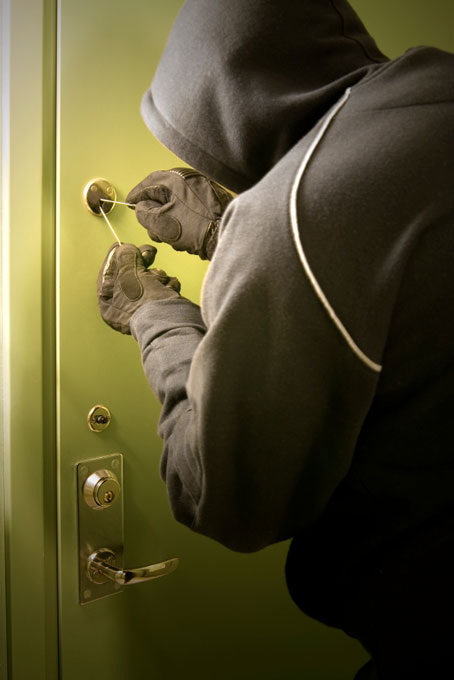 Кражи имущества-самый массовый вид правонарушений, они составляют треть всех уголовных преступлений. 
Надо знать , как уберечь свой дом от преступников 
Не помогать злоумышленникам проникнуть в дом благодаря своим неправильным действиям или беспечности
1раздел
2страница
Раздел1
3 страница
2 раздел
1 стр
2раздел
2 страница
2раздел
3 стр
3 раздел
1 стр
3 раздел
2 страница
3 раздел
3 страница